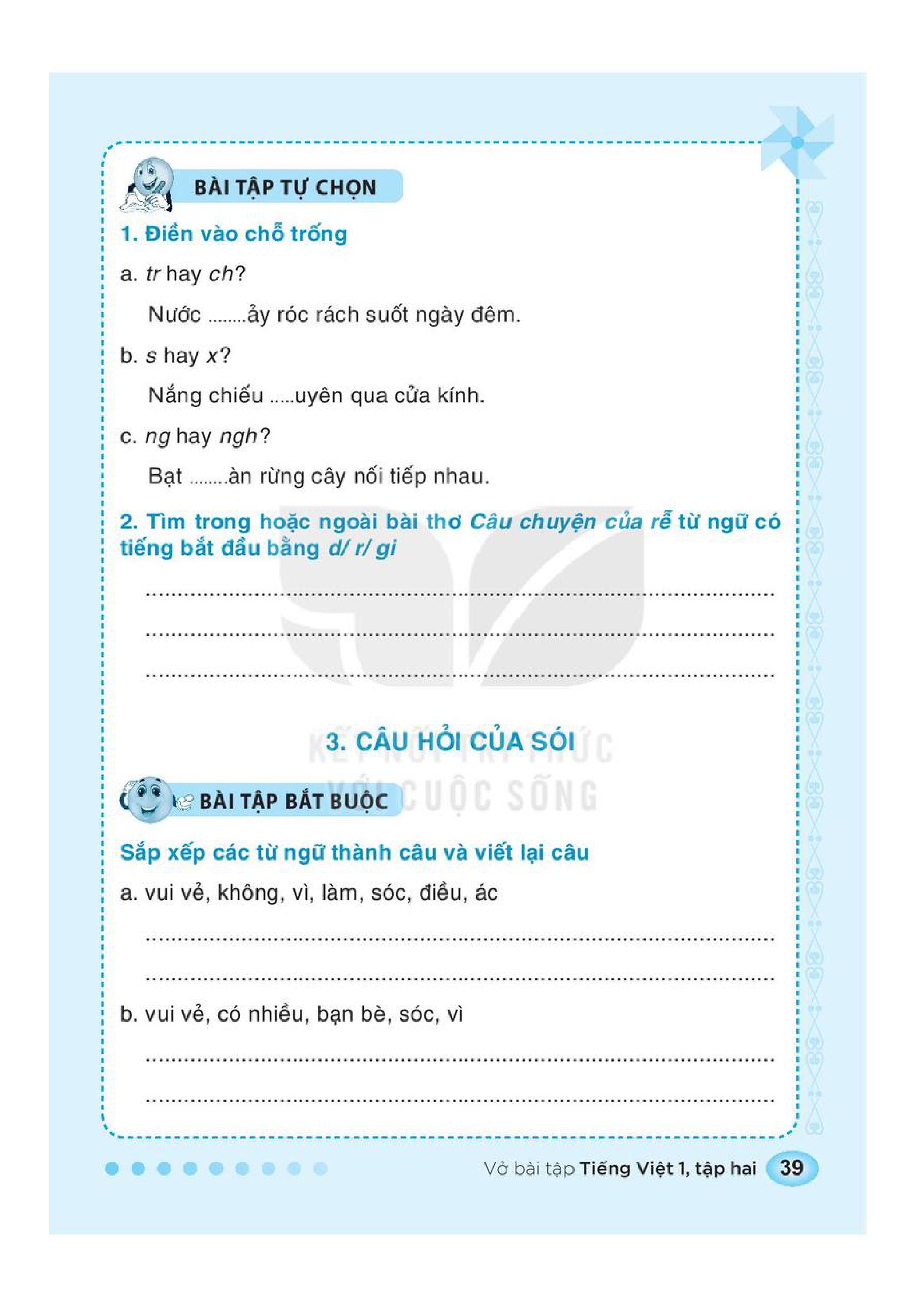 Sŉ vui vẻ vì không làm điều ác.
Sŉ vui vẻ vì có nhiều bạn bè.
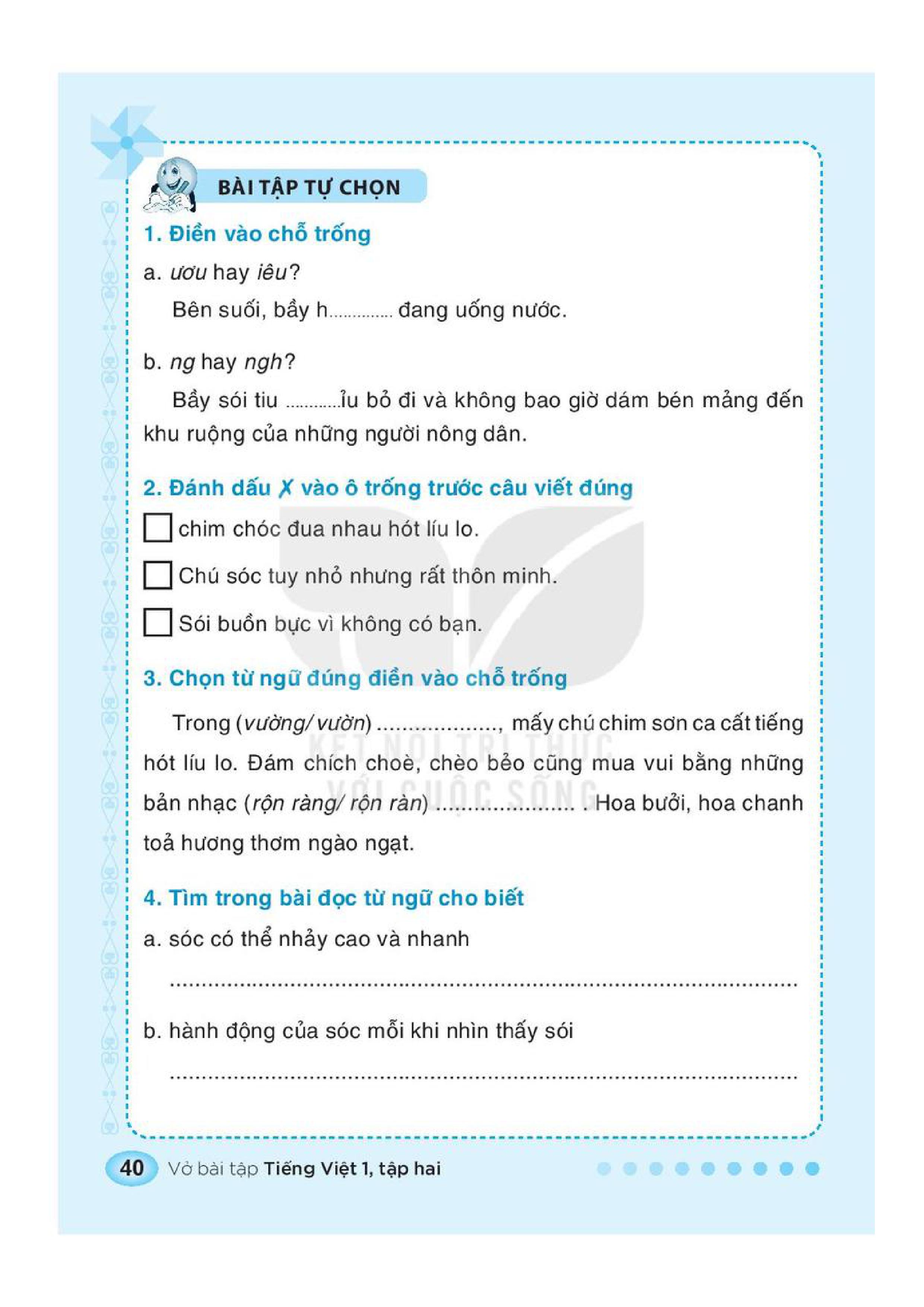 ươu
ngh
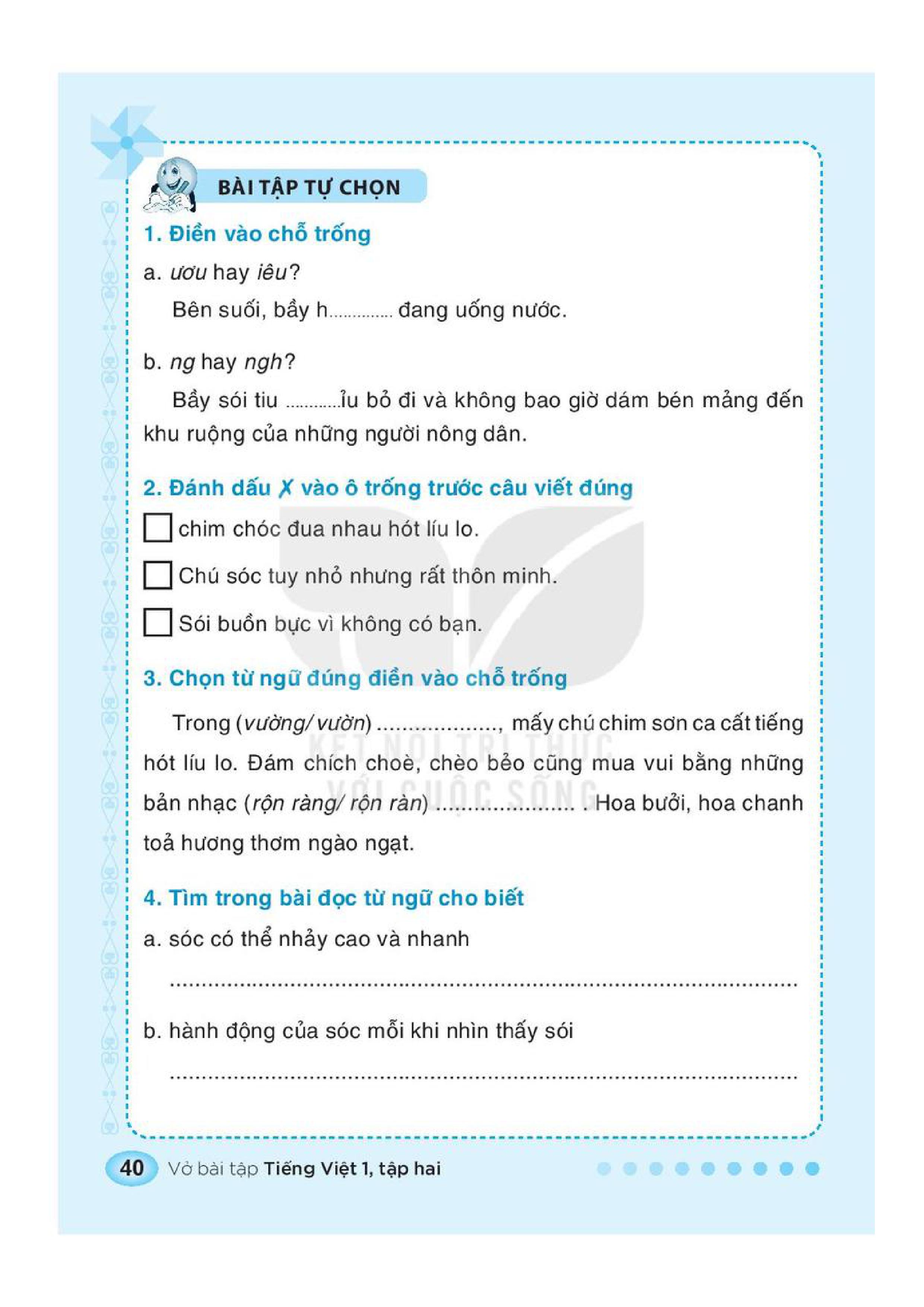 x
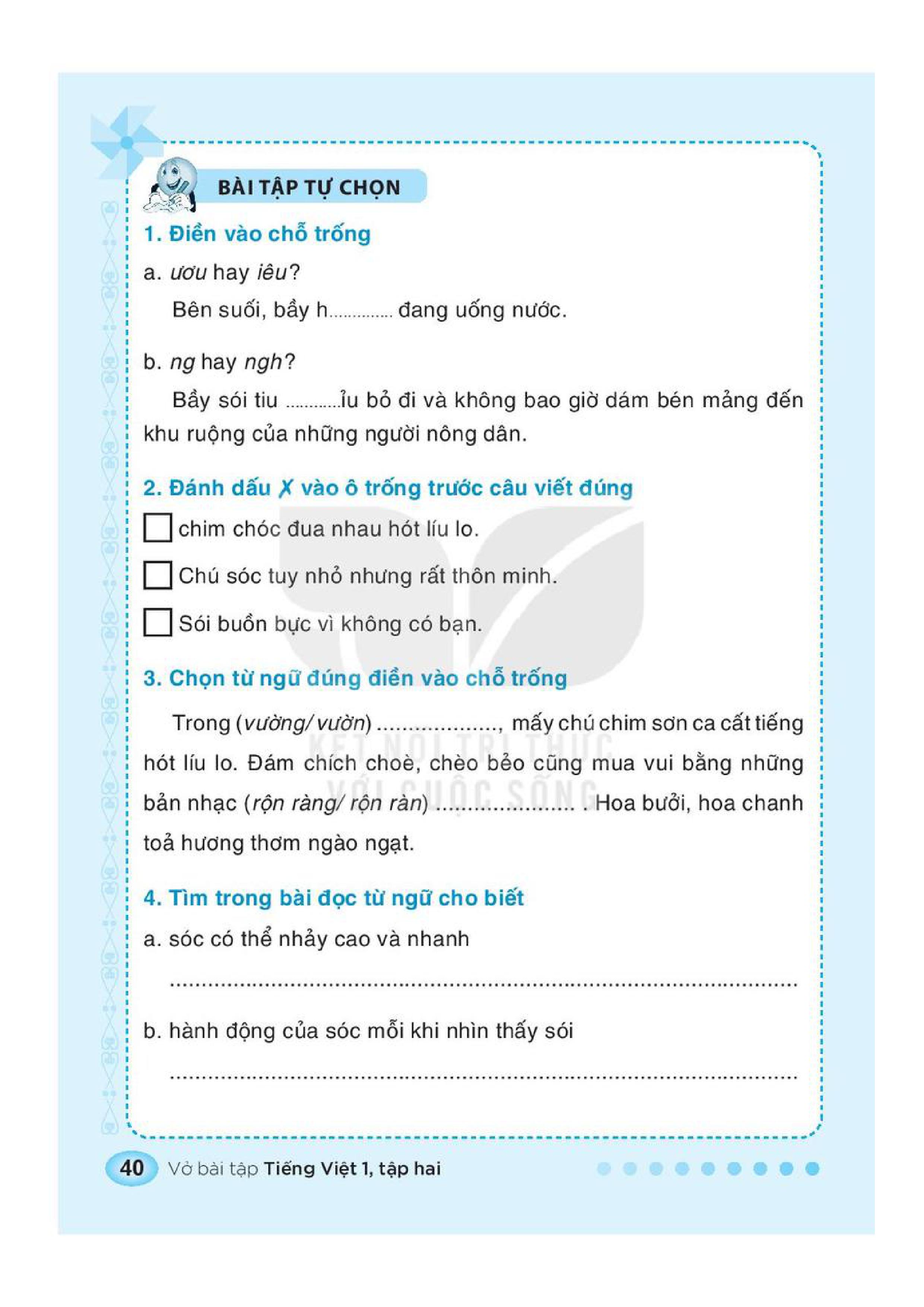 vườn
ǟộn ǟàng
nhảy tót
bỏ chạy
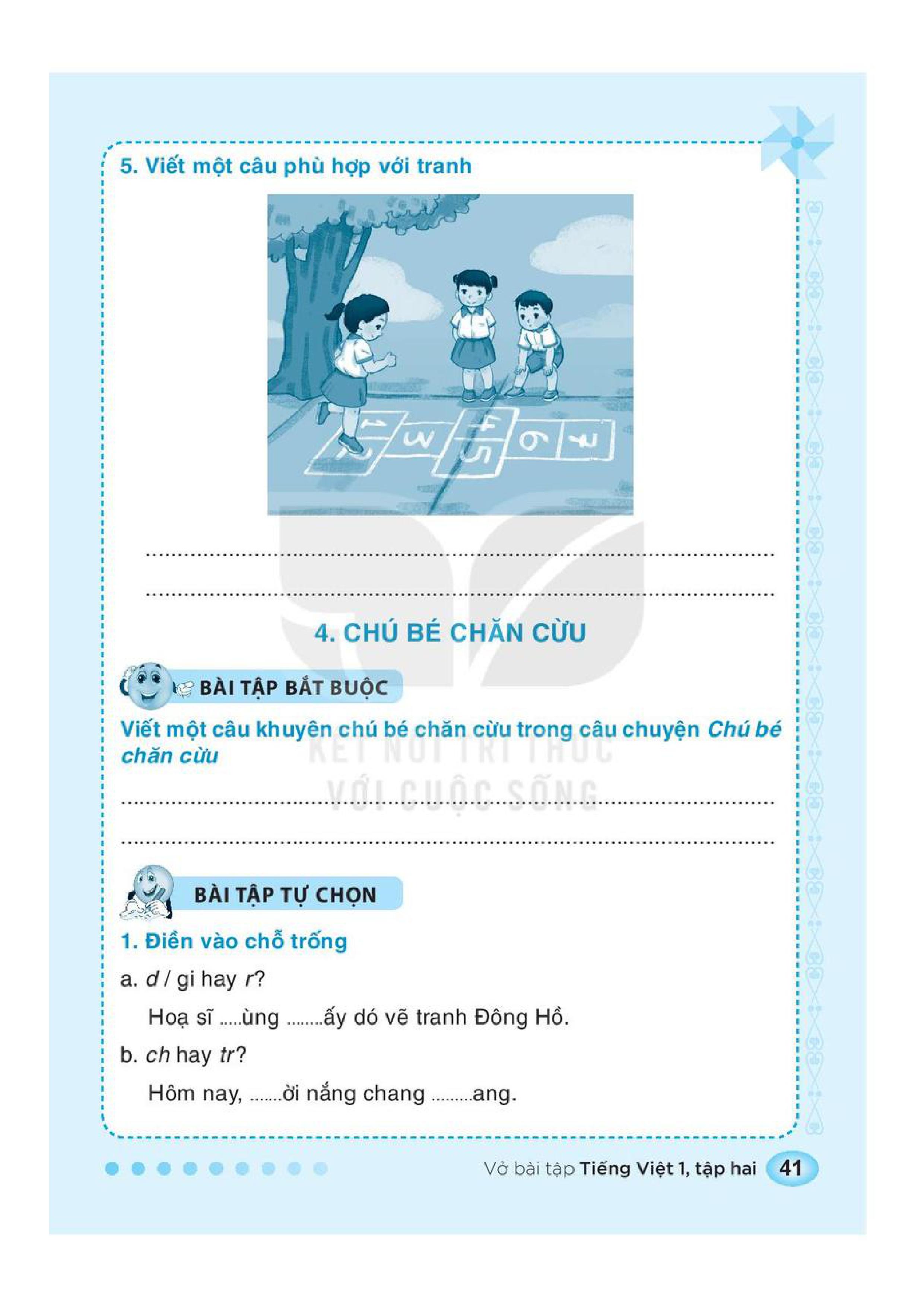 Chơi nhảy lò cò.